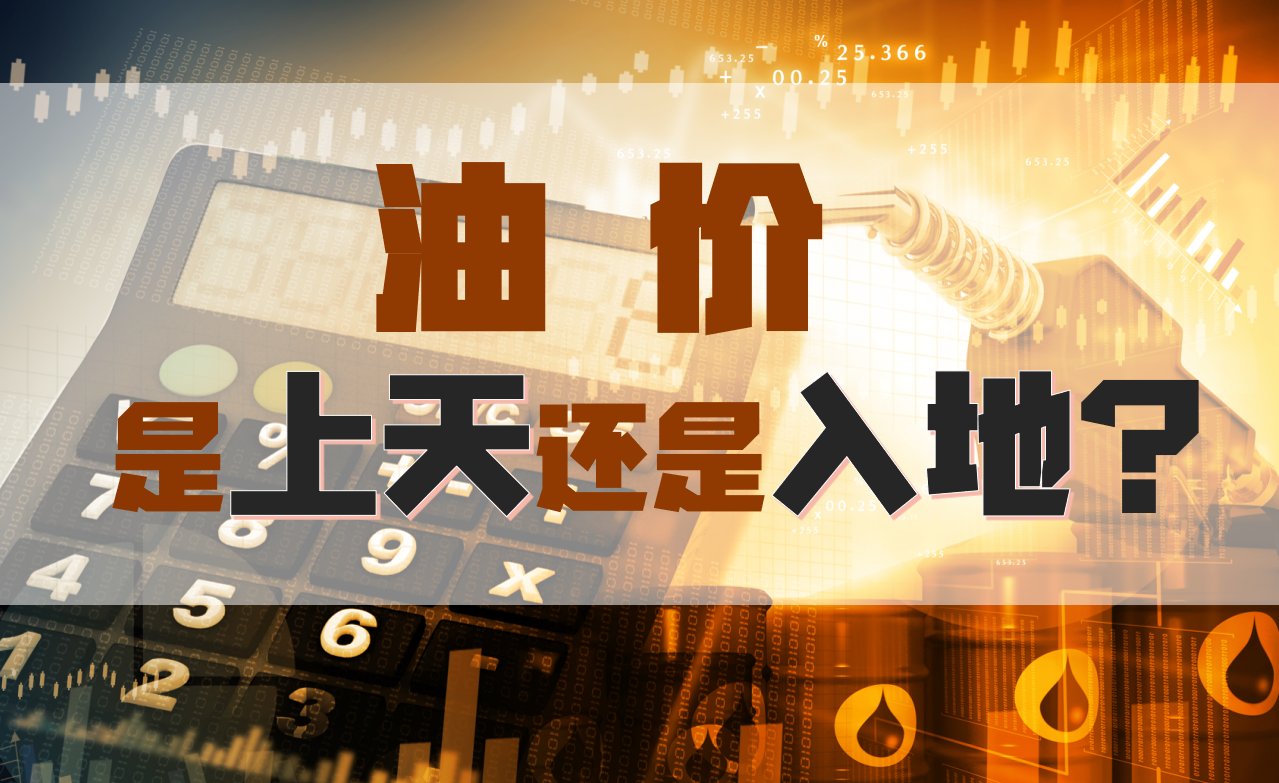 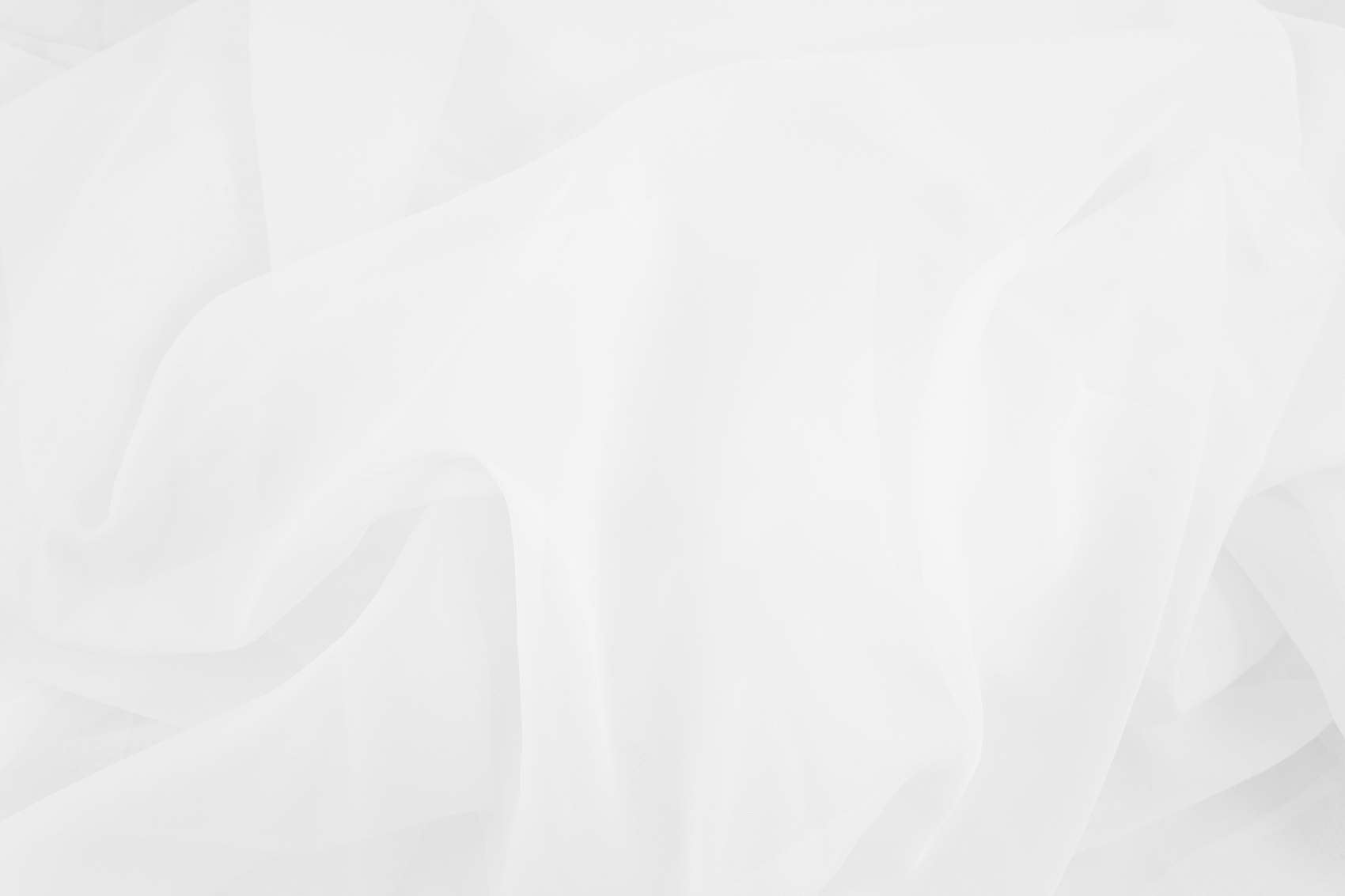 空白演示
单击输入您的封面副标题
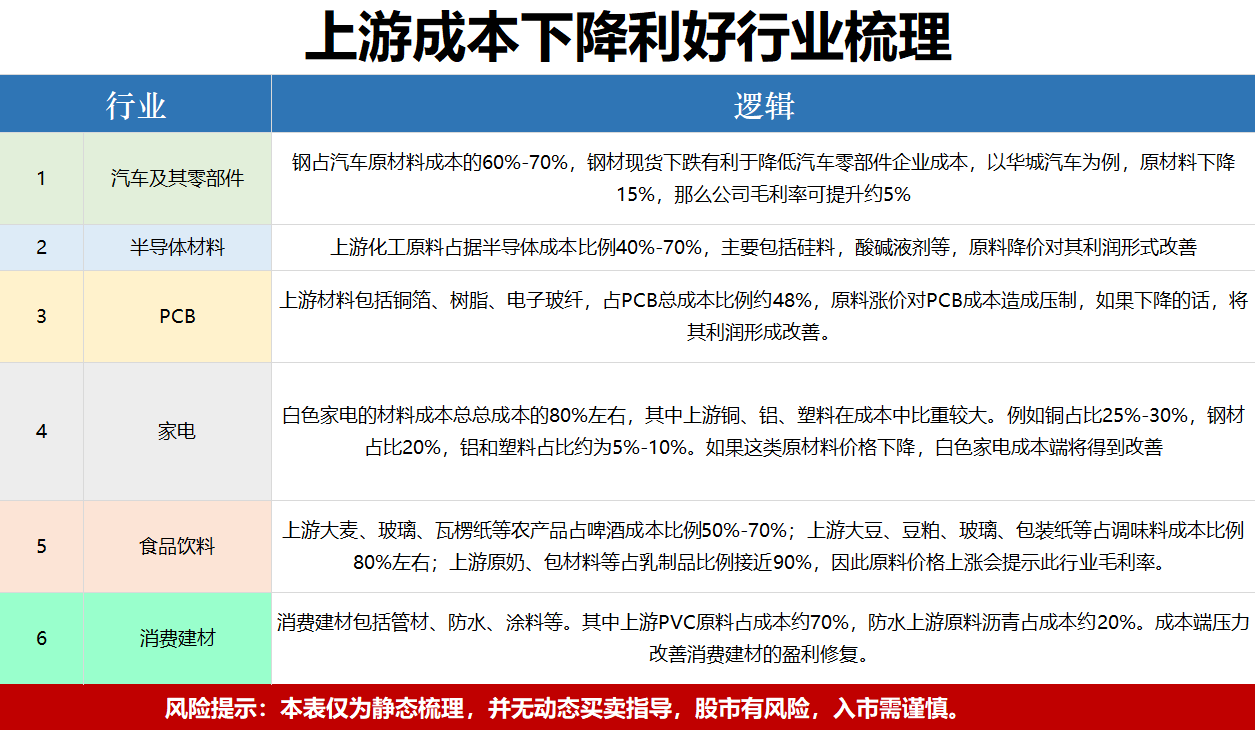 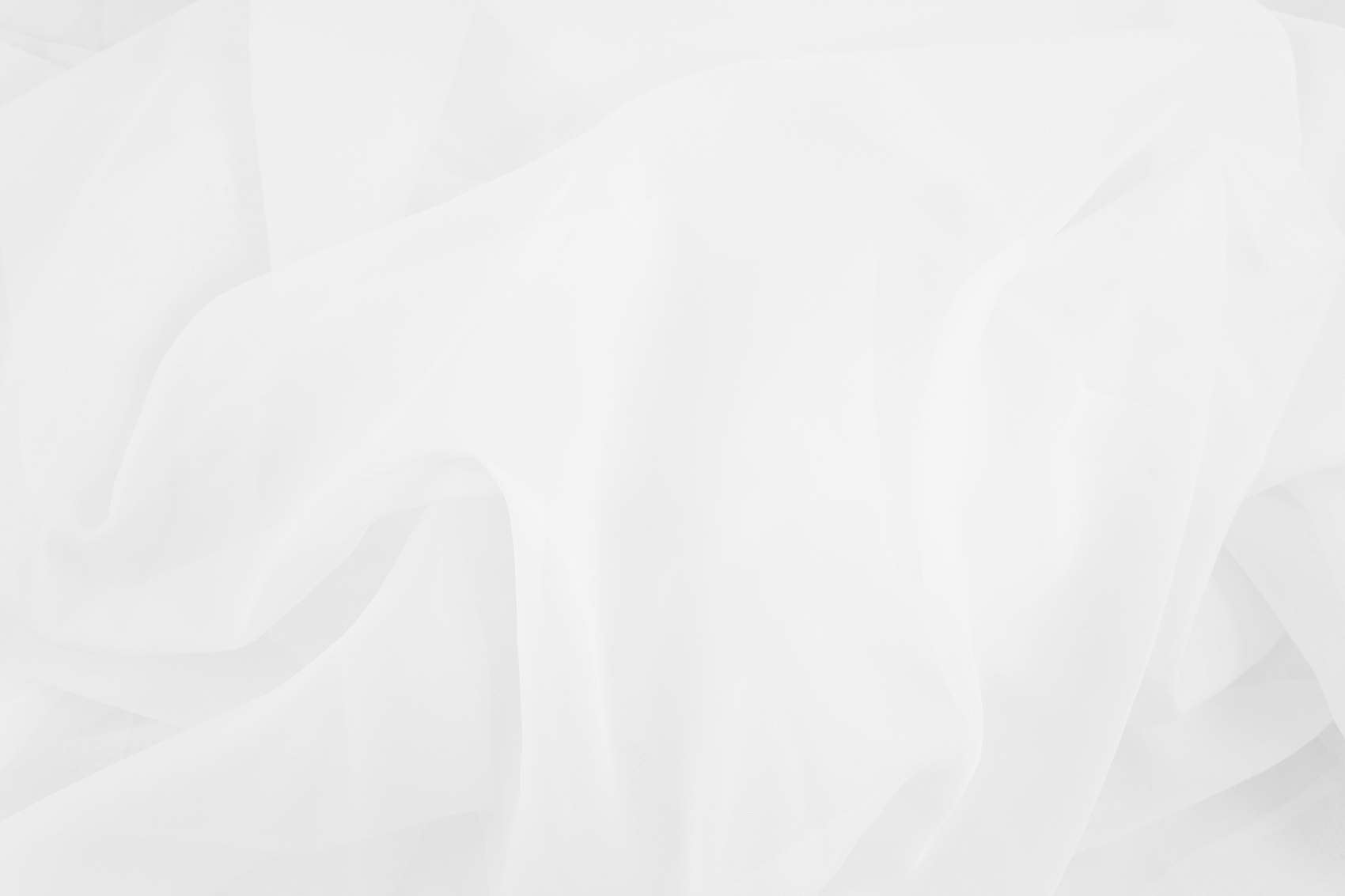 空白演示
单击输入您的封面副标题
案例1：公司掌握了高强度、轻量化汽车零部件的核心技术
案例2：全球PCB专用设备产品线最广泛的企业之一